Welcome
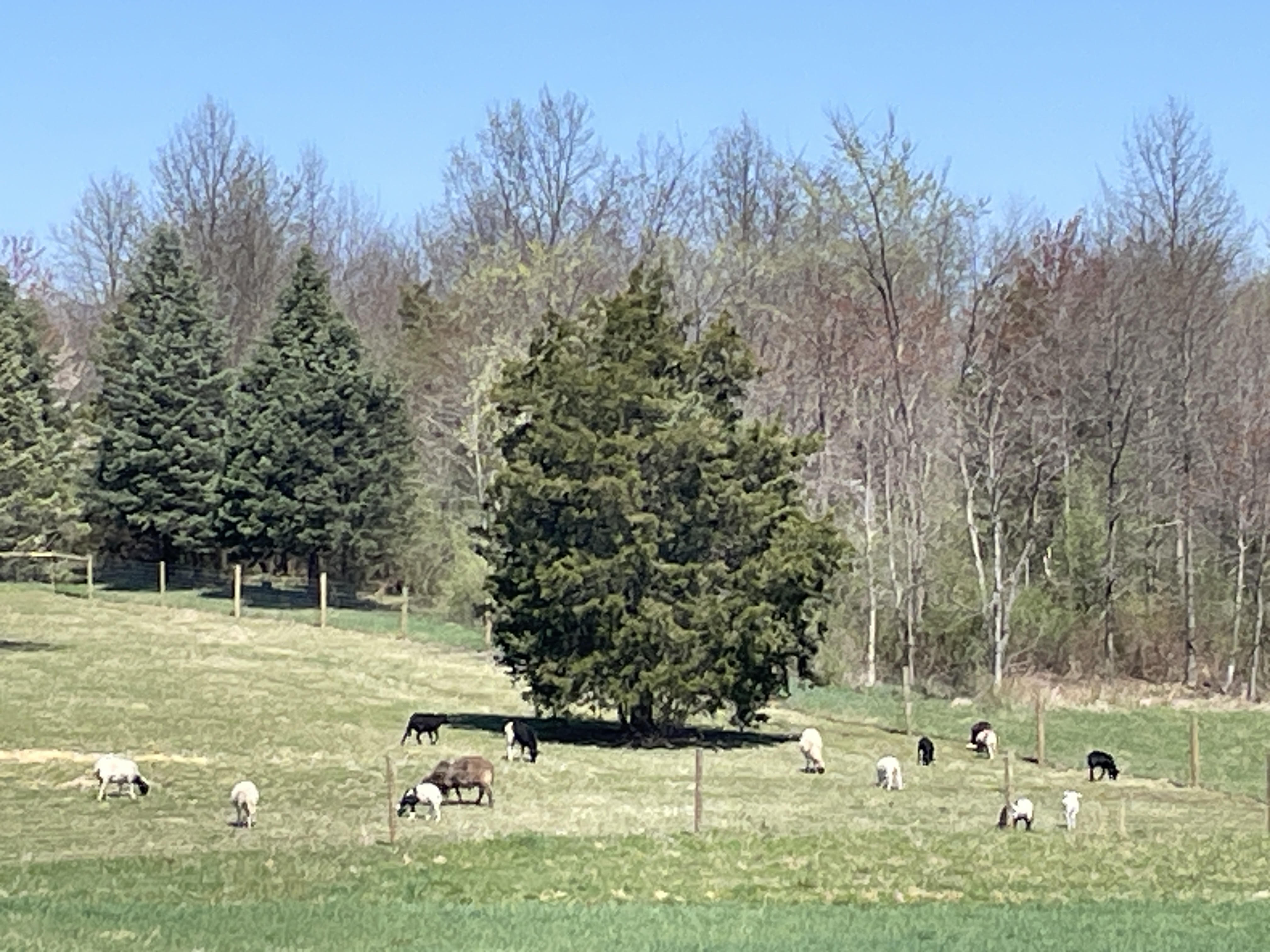 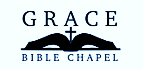 My sheep hear my voice, and they follow ME. 
And I (Jesus) give unto them eternal life.  John 10:27,28
Scripture Reading

Psalm 78:1-8
Psalm 71:15-19
Opportunities to talk about our God
Psalm 78
1  Give ear, O my people, to my teaching; tune your ears to the words of my mouth! 
2  I will open my mouth in a parable; I will utter dark sayings from of old, 
3  things that we have heard and known, that our fathers have told us.
Ps 78:4  We will not hide them from their children, but tell to the coming generation the glorious deeds of the LORD, and his might, and the wonders that he has done.
Ps 78:1  Give ear, O my people, to my teaching; incline your ears to the words of my mouth! 
Prepare for opportunities to speak.
Watch for ears that are “inclined”.
Prov 18:2 - consider opinions beyond their own.
Prov 19:20 - ask for advice & instruction.
James 1:19 - quicker to hear than to speak.
James 1:22 - looks to do, not just hear.
Prepare for opportunities to speak.
Watch for ears that are “inclined”.
Navigate barriers between what is said and what is heard (Matt 13).
 No understanding & work of the wicked one.
(19) When anyone hears and does not understand, then the wicked one comes and snatches away what was sown in his heart.
barriers between what is said & heard (Mt 13).
(19) no understanding & work of the wicked one.
(20,21) reflex emotions & untested foundations.
Some hear and immediately receive it with joy; yet they have no root in themselves, but endure only for a while. For when tribulation or persecution arise, immediately they stumble.
barriers between what is said & heard (Mt 13).
(19) no understanding & work of the wicked one.
(20,21) reflex emotions & untested foundations.
(22) competing cares & deceptive priorities.
Some hear, but the cares of this world and the deceitfulness of riches choke out the word, and they become unfruitful.
Ps 78:2  I will open my mouth in a parable; I will utter dark sayings from of old.
parable = simple story or illustration
dark saying = confusing or difficult topic
 Some things become clearer from the 	perspective of age.
Ps 37:25  I have been young, and now am old; Yet I have not seen the righteous forsaken, or his descendants begging bread (provision).
Prov 22:6  Train up a child in the way he should go, and when he is old, he will not depart from it (parenting).

Eccl 11:9  Rejoice, O young man, in your youth, and let your heart cheer you in the days of your youth; Walk in the ways of your heart, and the sight of your eyes; But know that for all these God will bring you into judgment (accountability).
Ps 78:3  (I open my mouth in parables) that we have heard and known, that our fathers have told us.
Hearing becomes knowing when it is personalized and can be explained.
II Tim 3:14  Continue in the things you have learned and been assured of, knowing from whom you have learned them.
Ps 78:4  We will not hide them from the children, but tell to the coming generation the glorious deeds of the LORD, His might, and the wonders that He has done. 
a testimony should not be hidden, even if it reveals unflattering things about me.
but a testimony that is powerful & impacts generations quickly moves to exalting God.
Do you have accounts of God’s glorious deeds,  might, and wonders in your life?
 
 Can you tell others how God saved you from sin? 
	- His grace & forgiveness.
		John 3:16 - God loves & gives; I believe & live
		Admit; Believe; Count the Cost; Decide

 Can you tell others how God provided for you 	  	   physically and/or financially? - His providence.

 Can you tell others how God has led you thru    	  “dangers, toils, and snares”? - His guidance.
Motivations for talking about our God
Ps 78:6  That the next generation might know them, the children yet unborn, and arise and tell them to their children, 
7  so that they should set their hope in God and not forget the works of God, but keep his commandments;  
8  and that they should not be like their fathers, a stubborn and rebellious generation, a generation whose heart was not steadfast, whose spirit was not faithful to God.